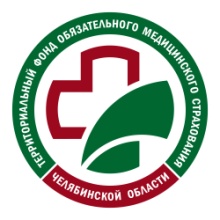 Территориальный фонд обязательного медицинского страхования Челябинской области
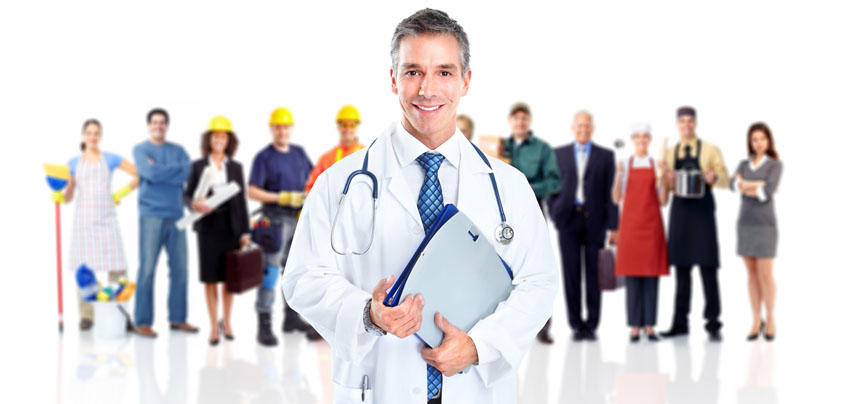 Информация для медицинских организаций,  впервые включенных в Реестр МО Челябинской области на 2021 год
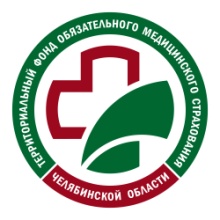 Информация для медицинских организаций,  впервые включенных в Реестр МО Челябинской области на 2021 год
Механизмы взаимодействия участников ОМС
Медицинские организации (МО)
Органы управления здравоохранением
Организация оказания 
медицинской помощи
Оказание бесплатной медицинской помощи
Экспертный контроль за деятельностью МО
Оплата страхового случая согласно реестрам в рамках Территориальной программы государственных гарантий
ДОГОВОР  на оказание и оплату медицинской помощи по ОМС
ДОГОВОР  на оказание и оплату медицинской помощи по ОМС
Территориальная программа ОМС
Стратегия развития
Застрахованное лицо
Контроль за деятельностью СМО
Страховые медицинские организации (СМО)
Финансирование СМО по дифференцированному подушевому нормативу
ТФОМС
ДОГОВОР  о  финансовом обеспечении ОМС
ДОГОВОР  на оказание и оплату медицинской помощи по ОМС
Территориальный фонд обязательного медицинского страхования Челябинской области
2
2
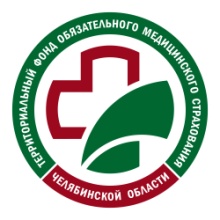 Информация для медицинских организаций,  впервые включенных в Реестр МО Челябинской области на 2021 год
Территориальный фонд обязательного медицинского страхования Челябинской области
3
2
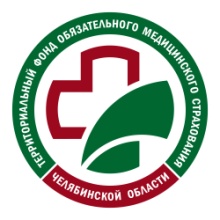 Информация для медицинских организаций,  впервые включенных в Реестр МО Челябинской области на 2021 год
На основании части 2 статьи 20 Федерального закона  № 326-ФЗ «Об ОМС в РФ» медицинские организации в сфере ОМС обязаны:
Территориальный фонд обязательного медицинского страхования Челябинской области
4
2
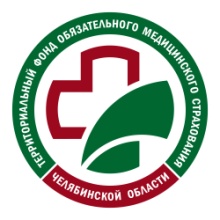 Информация для медицинских организаций,  впервые включенных в Реестр МО Челябинской области на 2021 год
Территориальный фонд обязательного медицинского страхования Челябинской области
5
2
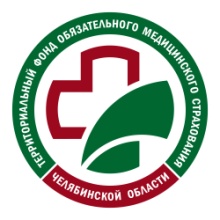 Информация для медицинских организаций,  впервые включенных в Реестр МО Челябинской области на 2021 год
Перечень страховых медицинских организаций, осуществляющих деятельность  в сфере ОМС на территории Челябинской области в 2021году
Территориальный фонд обязательного медицинского страхования Челябинской области
6
2
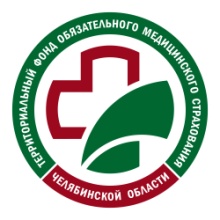 Информация для медицинских организаций,  впервые включенных в Реестр МО Челябинской области на 2021 год
В соответствии с частью 4  статьи 15 ФЗ-326 «Об ОМС в РФ»:
Территориальный фонд обязательного медицинского страхования Челябинской области
7
2
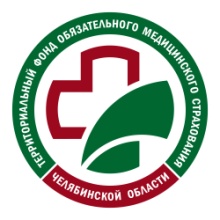 Информация для медицинских организаций,  впервые включенных в Реестр МО Челябинской области на 2021 год
Территориальный фонд обязательного медицинского страхования Челябинской области
8
2
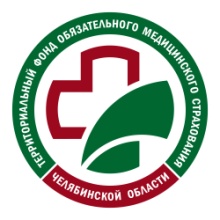 Информация для медицинских организаций,  впервые включенных в Реестр МО Челябинской области на 2021 год
Территориальный фонд обязательного медицинского страхования Челябинской области
9
2
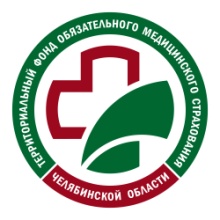 Информация для медицинских организаций,  впервые включенных в Реестр МО Челябинской области на 2021 год
1) Медицинской организации необходимо организовать межсетевое взаимодействие с сетью ViPNet ТФОМС Челябинской области № 776 и со страховыми медицинскими организациями, осуществляющими деятельность в сфере обязательного медицинского страхования на территории Челябинской области в 2021году.
	          В случае отсутствия у медицинской организации собственной сети ViPNet необходимо приобрести программное обеспечение ViPNet Client в сеть ViPNet ТФОМС Челябинской области № 776. Приобрести ViPNet Client можно у его производителя – компании ОАО «Инфотекс», либо его партнёра. Список партнёров доступен на сайте производителя.
	          Инструкция по подключению медицинских организаций к защищенной сети ViPNet ТФОМС Челябинской области размещена на сайте http://foms74.ru в разделе «Информационная безопасность». 
	       2) Оплата медицинской помощи медицинским организациям производится страховыми медицинскими организациями на основании предъявленных реестров счетов, сформированных по данным персонифицированного учета сведений об оказанной медицинской помощи.
Территориальный фонд обязательного медицинского страхования Челябинской области
10
2
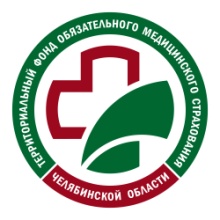 Информация для медицинских организаций,  впервые включенных в Реестр МО Челябинской области на 2021 год
Механизм информационного взаимодействия
Территориальный фонд обязательного медицинского страхования Челябинской области
11
2
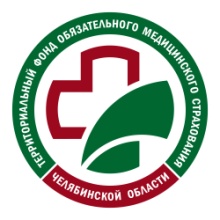 Информация для медицинских организаций,  впервые включенных в Реестр МО Челябинской области на 2021 год
Важно!!! Медицинская организация ведет раздельный учет по операциям со средствами обязательного медицинского страхования.
Территориальный фонд обязательного медицинского страхования Челябинской области
12
2
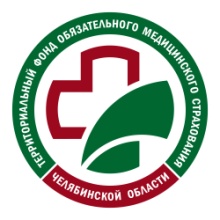 Информация для медицинских организаций,  впервые включенных в Реестр МО Челябинской области на 2021 год
Территориальный фонд обязательного медицинского страхования Челябинской области
13
2
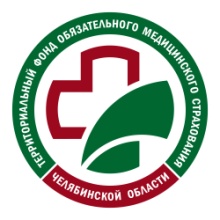 Информация для медицинских организаций,  впервые включенных в Реестр МО Челябинской области на 2021 год
Территориальный фонд обязательного медицинского страхования Челябинской области
14
2
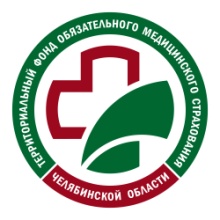 Информация для медицинских организаций,  впервые включенных в Реестр МО Челябинской области на 2021 год
При выявлении нецелевого использования средств ОМС:
Территориальный фонд обязательного медицинского страхования Челябинской области
15
2
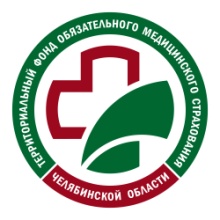 Информация для медицинских организаций,  впервые включенных в Реестр МО Челябинской области на 2021 год
Отчеты, предоставляемые медицинскими организациями в ТФОМС Челябинской области
Территориальный фонд обязательного медицинского страхования Челябинской области
16
2
Территориальный фонд обязательного медицинского страхования Челябинской области
17
2
Территориальный фонд обязательного медицинского страхования Челябинской области
18
2
Территориальный фонд обязательного медицинского страхования Челябинской области
19
2
Территориальный фонд обязательного медицинского страхования Челябинской области
20
2
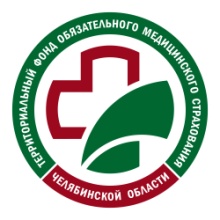 Информация для медицинских организаций,  впервые включенных в Реестр МО Челябинской области на 2021 год
Перечень нормативно-правовых актов, необходимых для работы в ОМС:
Федеральный закон РФ от 21.11.2011 г.  № 323 – ФЗ «Об основах охраны здоровья граждан в Российской Федерации»;
Федеральный закон РФ от 29.11.2010 г.  № 326 – ФЗ «Об обязательном медицинском страховании в Российской Федерации»;
Приказ Министерства здравоохранения Российской Федерации от 25.01.2011 № 29н «Об утверждении порядка ведения персонифицированного учета в сфере обязательного медицинского страхования»;
Приказ Министерства здравоохранения Российской Федерации от 28.02.2019 г. № 108н «Об утверждении Правил обязательного медицинского страхования»;
Приказ Министерства здравоохранения Российской Федерации от 30.12.2020 № 1417н «Об утверждении формы типового договора на оказание и оплату медицинской помощи по обязательному медицинскому страхованию»;
Приказ Минздрава России от 19.03.2021 N 231н «Об утверждении Порядка проведения контроля объемов, сроков, качества и условий предоставления медицинской помощи по обязательному медицинскому страхованию застрахованным лицам, а также ее финансового обеспечения»;
Приказ Минздрава России от 26.03.2021 N 255н «Об утверждении порядка осуществления территориальными фондами обязательного медицинского страхования контроля за деятельностью страховых медицинских организаций, осуществляющих деятельность в сфере обязательного медицинского страхования, а также контроля за использованием средств обязательного медицинского страхования указанными страховыми медицинскими организациями и медицинскими организациями»;
Приказ ФФОМС от 26.03.2013 № 65  «Об установлении формы и порядка предоставления отчетности о заработной плате работников медицинских организаций в сфере обязательного медицинского страхования»;
Приказ ФФОМС от 07.04.2015 № 79 «Об утверждении Общих принципов построения и функционирования информационных систем и порядка информационного взаимодействия в сфере обязательного медицинского страхования»;
Приказ ФФОМС от 26.05.2016 №105 «Об утверждении порядка и форм представления отчетности о реализации мероприятий по организации дополнительного профессионального образования медицинских работников по программам повышения квалификации, а также по приобретению и проведению ремонта медицинского оборудования и использовании предоставленных средств для их финансового обеспечения»;
Приказ ФФОМС от 25.04.2014 №40 «О реализации приказа Росстата от 17.04.2014 № 258»;
Приказ ФФОМС от 16.08.2011 г. № 146 «Об утверждении форм отчетности».
Территориальный фонд обязательного медицинского страхования Челябинской области
21
2
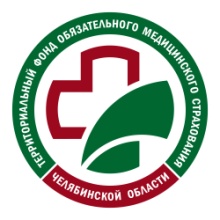 Информация для медицинских организаций,  впервые включенных в Реестр МО Челябинской области на 2021 год
Перечень нормативно-правовых актов, необходимых для работы в ОМС:
Приказ Росстата от 30.12.2020 №863 «Об утверждении форм федерального статистического наблюдения с указаниями по их заполнению для организации Министерством здравоохранения Российской Федерации федерального статистического наблюдения в сфере охраны здоровья»;
Приказ Росстата от 17.04.2014г. № 258 «Об утверждении статистического инструментария для организации Министерством  здравоохранения Российской Федерации федерального статистического наблюдения в сфере ОМС»;  
Постановление Правительства Челябинской области от 29.12.2020 №758-П «О Территориальной программе государственных гарантий бесплатного оказания гражданам медицинской помощи в Челябинской области на 2021 год и на плановый период 2022 и 2023 годов»;
Постановление Правительства Челябинской области от 15.02.2012 г. № 40-П «О комиссии по разработке Территориальной программы обязательного медицинского страхования»
Приказ Министерства здравоохранения Челябинской области и ТФОМС Челябинской области от 26.02.2021 г. № 280/172  «Об утверждении Правил информационного взаимодействия при ведении персонифицированного учета медицинской помощи, оказанной застрахованным лицам в сфере обязательного медицинского страхования» ;
Тарифное соглашение в сфере обязательного медицинского страхования Челябинской области  от30.12.2020 № 771 - ОМС ;
Приказ ТФОМС Челябинской области  от 18.03.2014 № 205 «Об организации ведения мониторинга закупок, поставок и оплаты лекарственных средств и изделий медицинского назначения, приобретенных за счет средств обязательного медицинского страхования».
Территориальный фонд обязательного медицинского страхования Челябинской области
22
2